охрана окружающей среды!!!
Полозаев
Евгений
ЭМ-119
Air pollution
Air pollution occurs for two reasons - natural factors and human activity. Everyone has a negative impact on the environment. It is worth considering the main causes and consequences of clogging, prevention measures, solutions.
Soil pollution
Soil pollution is a process of degradation of the soil layer, which increases the level of harmful chemicals in it. The first indicators of pollution are plants that suffer first. A soil layer of three centimeters is needed for about a thousand years, and if the current rate of soil degradation continues, the fertile layer around the world can disappear in about 50 years.
Water pollution
Water pollution is a serious environmental problem. After all, water is necessary for the existence of all living organisms, including humans. But its contamination makes it impossible to use water for drinking. And the existing methods of water purification are by no means a panacea, since in many cases they can not help.
Deforestation
Cutting to harvest wood in some places becomes massive. Such intensive and unreasonable use gradually leads to the depletion of the forest fund. This is noticeable even in the taiga zone. The rapid destruction of forests leads to the disappearance of unique flora and fauna, as well as to the deterioration of the environmental situation. This particularly affects the composition of the air.
Poaching
Poaching is a very important problem for society and the state. Due to poaching, the ecological system, forests, rivers, parks, lakes, meadows, fields suffer.
Ozone Hole Formation
An ozone hole is a local drop in the concentration of ozone in the Earth's ozone layer. According to the theory generally accepted in the scientific environment, in the second half of the 20th century, the increasing influence of the anthropogenic factor in the form of the release of chlorine and fluorine-containing freons led to a significant thinning of the ozone layer
Depletion of natural resources
Depletion of natural resources is a serious economic problem. It arose due to the fact that the rate of consumption of resources is higher than the speed of their recovery. This is due to an increase in the number of people, as well as an increase in their needs.
Загрязнение воздуха
Загрязнение воздуха происходит по двум причинам — природные факторы и деятельность человека. Каждый негативно воздействует на окружающую среду. Стоит рассмотреть основные причины и последствия засоренности, меры предотвращения, пути решения.
Загрязнение почвы
Загрязнение почвы – это процесс деградации почвенного слоя, при котором в нем повышается уровень вредных химических веществ. Первыми индикаторами загрязнения становятся растения, которые страдают в первую очередь. Чтобы образовался слой почвенный слой в три сантиметра необходимо около тысячи лет, а если нынешние темпы деградации почвы сохранятся, то плодородный слой во всем мире может исчезнуть через примерно 50 лет.
Загрязнение воды
Загрязнение воды - это серьёзная экологическая проблема. Ведь вода необходима для существования всех живых организмов, в том числе и людей. Но её загрязнение делает невозможным использование воды для питья. А существующие способы очистки воды отнюдь не являются панацеей, поскольку во многих случаях ничем помочь не могут.
Вырубка лесов
Вырубки с целью заготовки древесины в некоторых местах приобретают массовый характер. Такое интенсивное и неразумное использование постепенно приводит к тому, что лесной фонд начинает истощаться. Это заметно даже в таежной зоне. Быстрое разрушение лесных массивов приводит к исчезновению уникальной флоры и фауны, а также к ухудшению экологической обстановки. Особенно сильно это сказывается на составе воздуха.
Браконьерство
Браконьерство – очень важна проблема общества и государства. Из-за браконьерства, страдает экологическая система, лесов, рек, парков, озер, лугов, полей.
Образование озоновых дыр
Озоновая дыра́ — это локальное падение концентрации озона в озоновом слое Земли. По общепринятой в научной среде теории, во второй половине XX века всё возрастающее воздействие антропогенного фактора в виде выделения хлор- и фторсодержащих фреонов привело к значительному утончению озонового слоя
Истощение природных ресурсов
Истощение природных ресурсов - серьёзная экономическая проблема. Возникла она по той причине, что скорость потребления ресурсов выше скорости их восстановления. Обусловлено это увеличением количества людей, а также увеличением их потребностей.
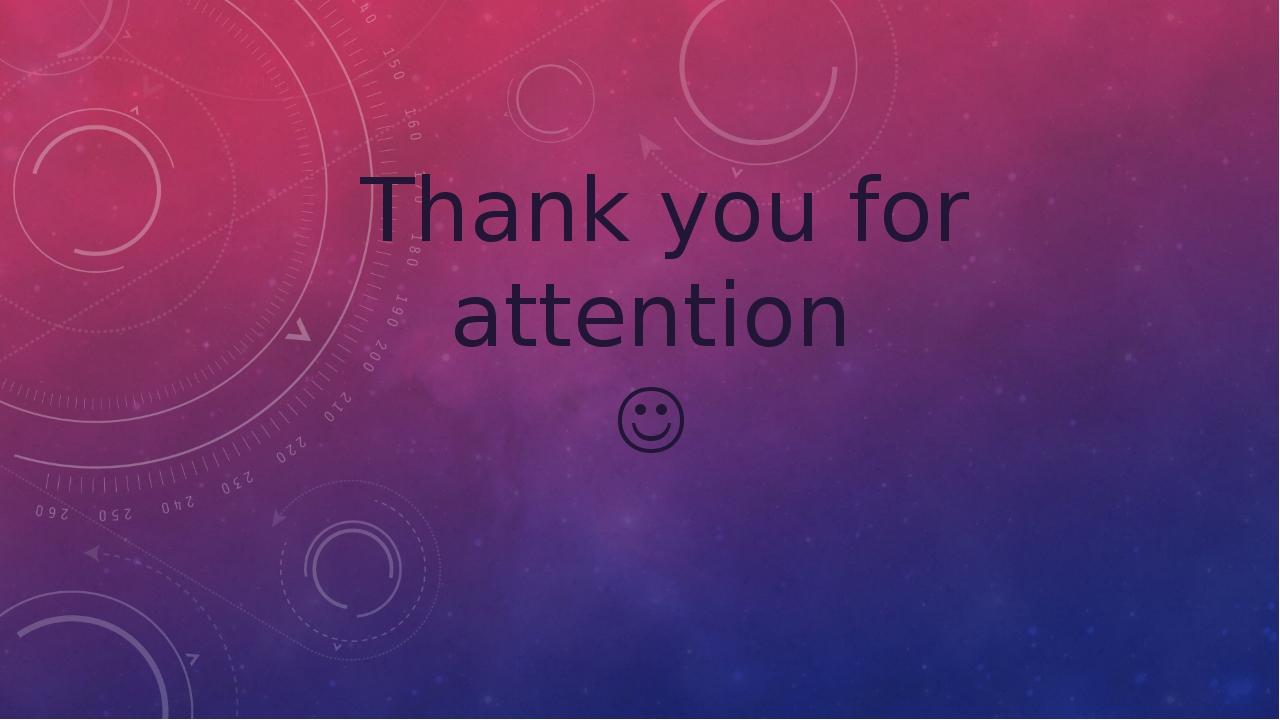